Tec PARA PaDRES MÓdulO 1
BÁSICOS DE COMPUTACIÓN
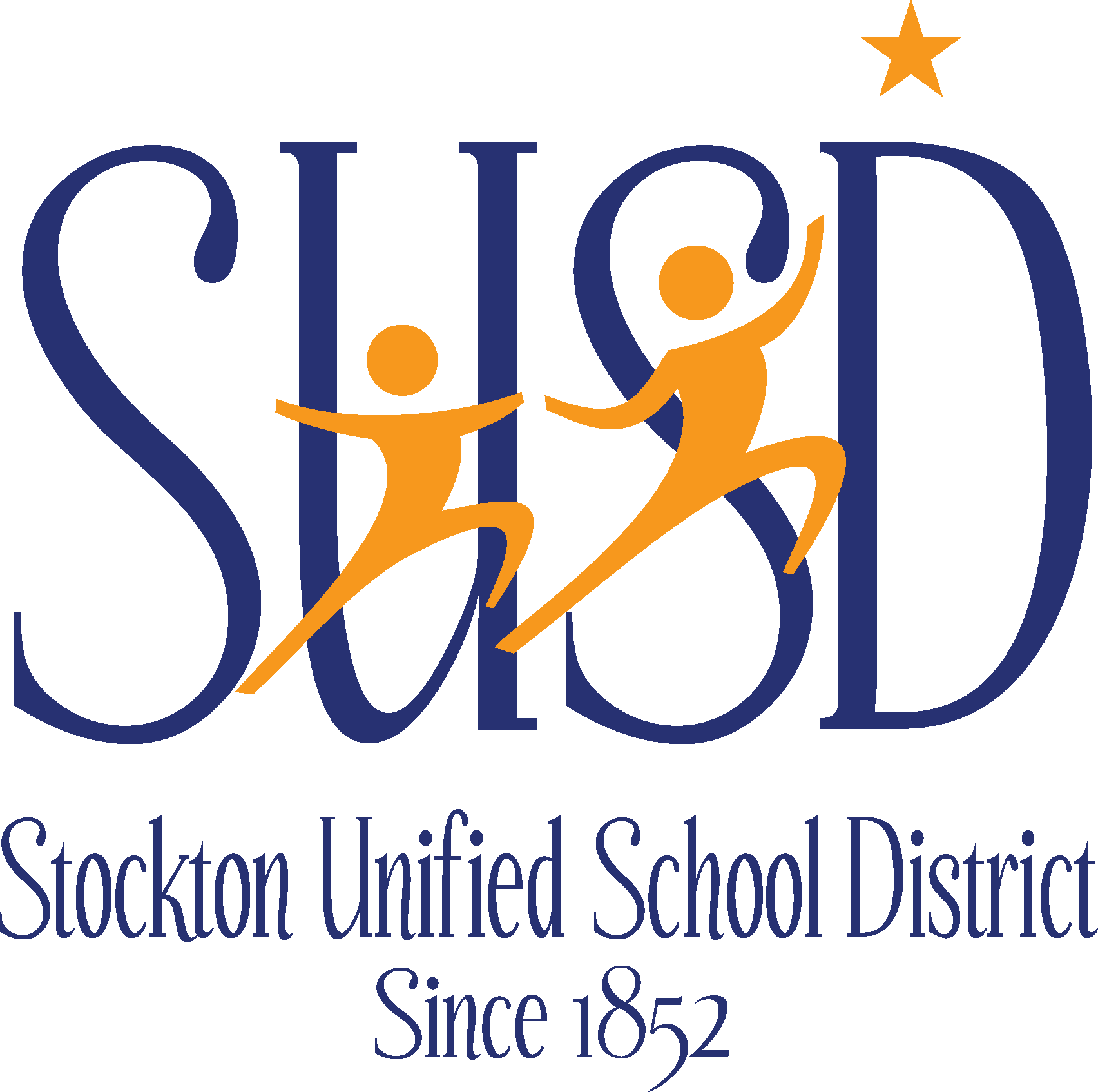 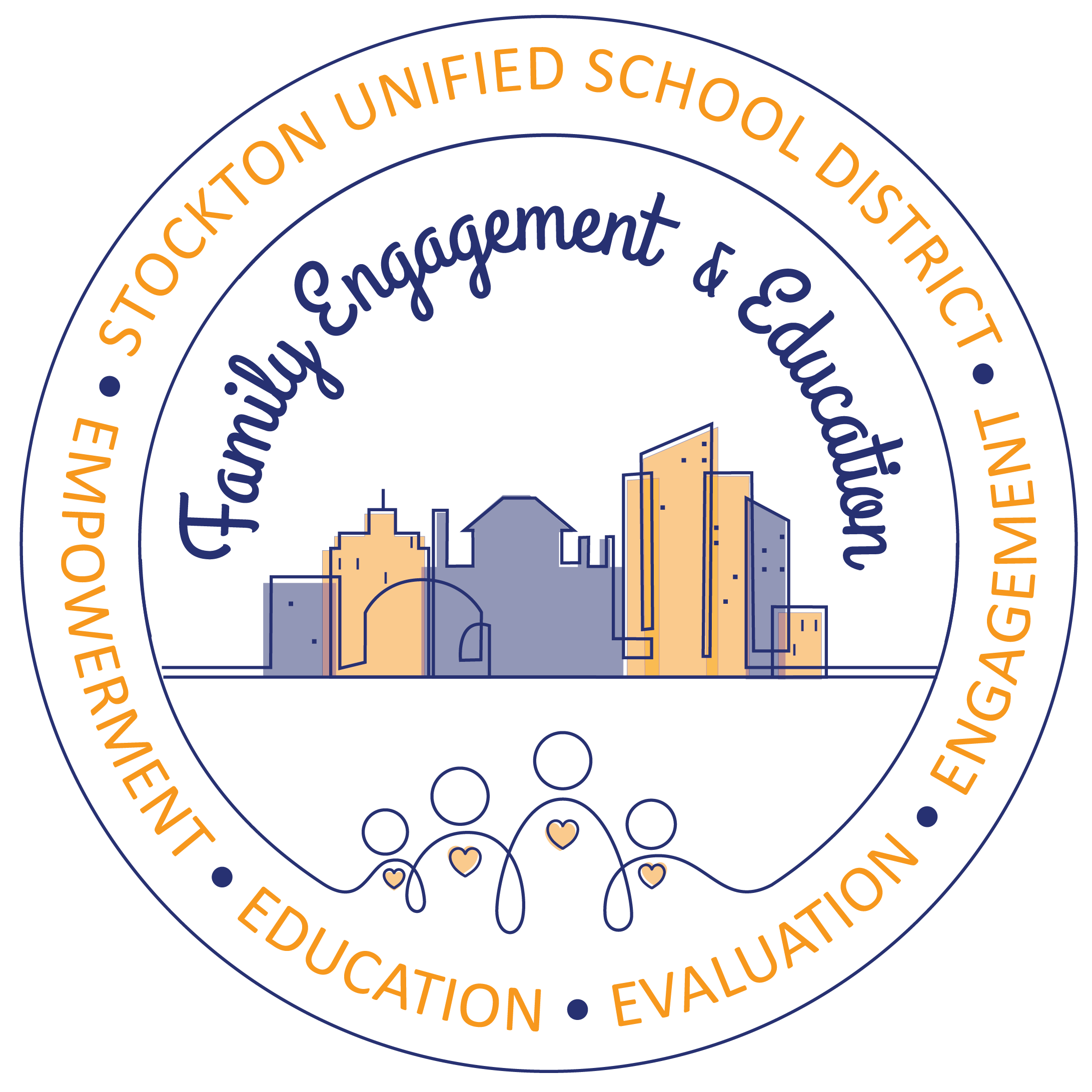 Agenda
Conceptos básicos
 Computadoras de escritorio y    Computadoras portátiles o  Laptops/Chromebooks
 Teclado del Chromebook
 Área digital/ Ratón
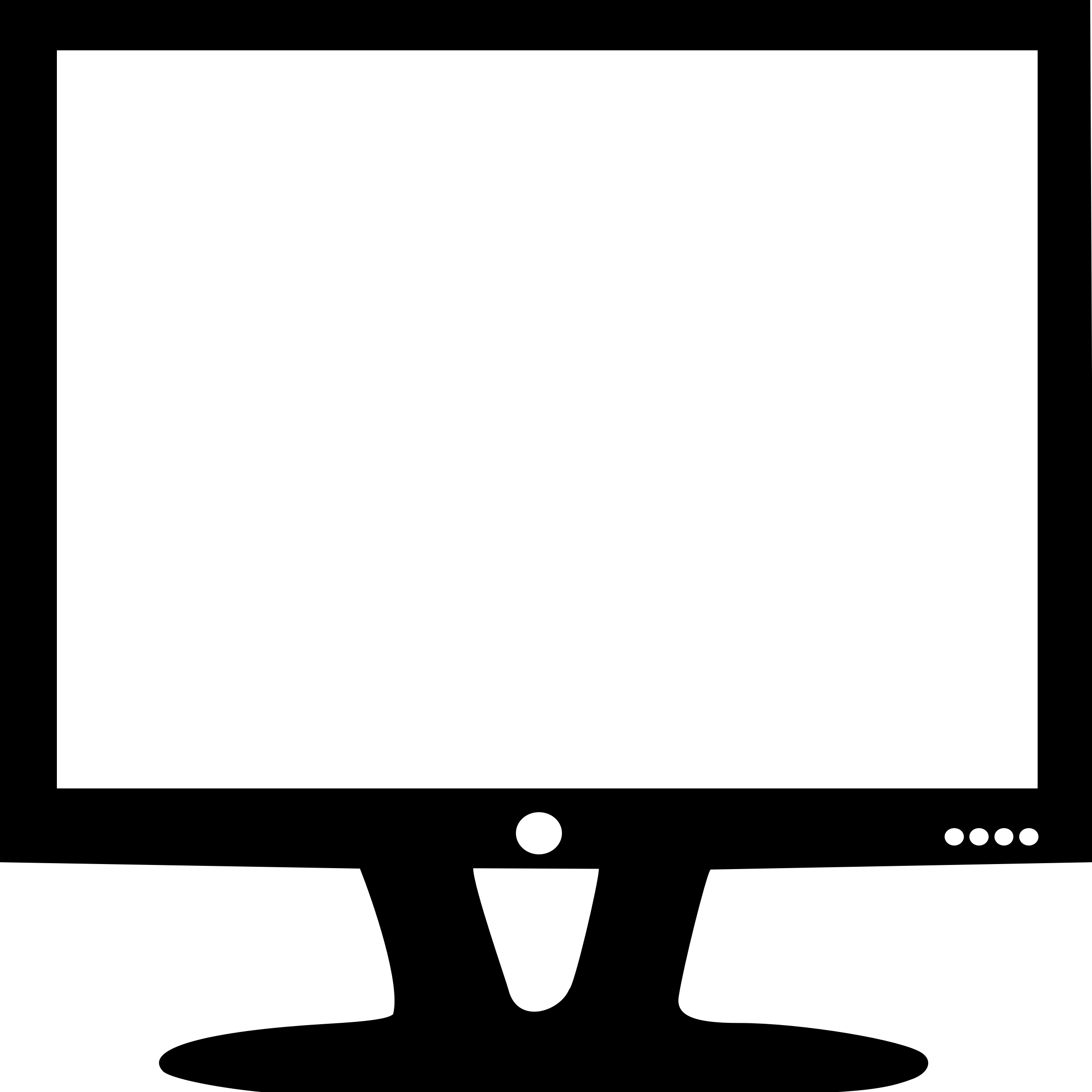 Los materiales para hoy: 
Wi-Fi Computadora o máquina que pueda conectar con internet
Lápiz / pluma
Papel
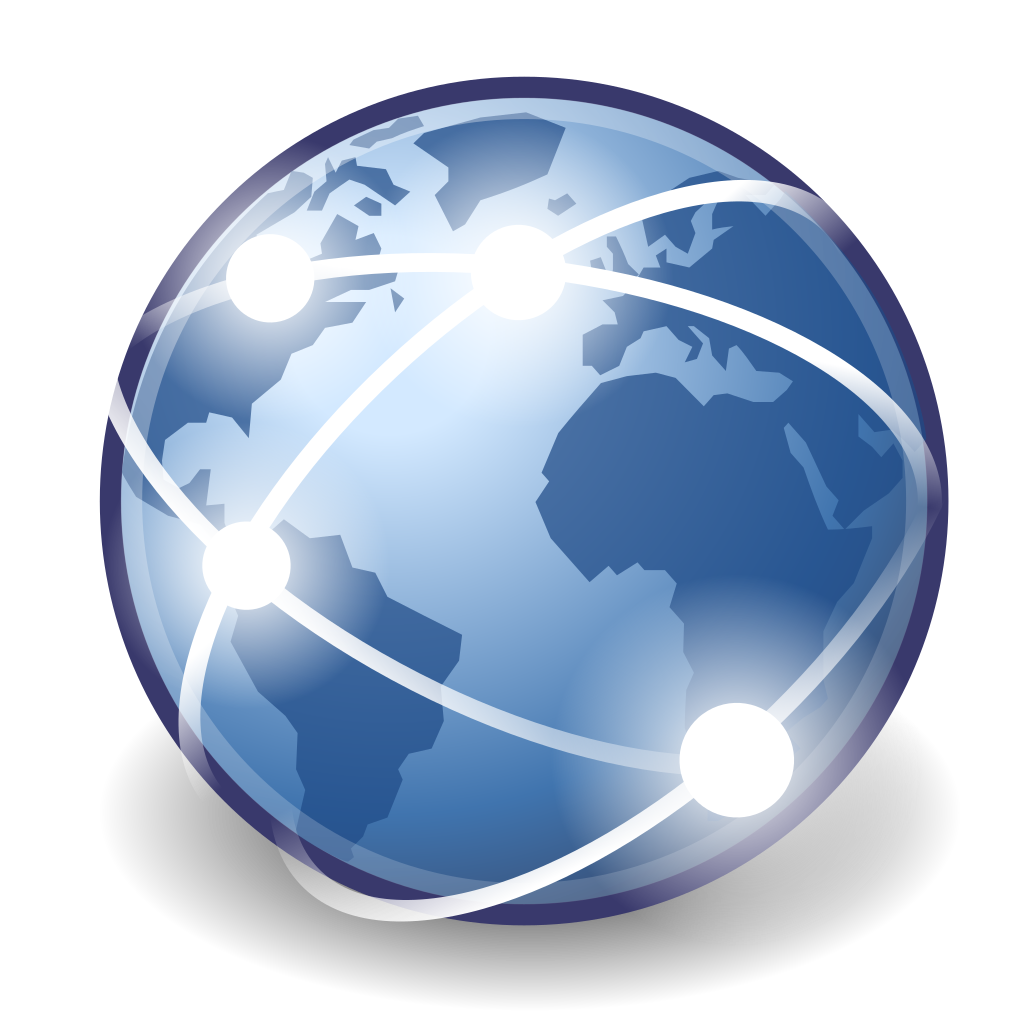 BÁsicos de computaciÓnlas partes de la computadora
(1) Torre de la computadora

(2) Disco Duro
(CDs/DVDs)

(5) Botón de encendido

(7) Conexión USB

(4) Ratón
.
(8) Cámara Web

(6) Pantalla/Monitor

(3) Teclado
BÁsicos de computaciÓnlas partes de la computadora portÁtil o laptop (Chromebook)
(3) Botón de encendido

(6) Área/Ratón

(2) Izquierda/Derecha
Clicker
(4) Pantalla

(5) Botón de encendido

(1) Tecla de ESC
BÁsicos de computaciÓnlas partes de la computadora portÁtil o laptop (Chromebook)
Teclado del chromebookLas teclas con las que debería familiarizarse
Botón de encendido
ESC 
Adelantar / Regresar
Recomenzar
Pantalla entera
Cambiar entre páginas
Explorando el teclado del chromebookLas teclas con las que debería familiarizarse
Atenuador
Intensificador
Silenciar
Volumen
Buscador
Tecla de regreso
Introducir/Entrar
Cambiar a mayúsculas
Barra de espacio
Teclado del chromebookLas teclas con las que debería familiarizarse
ESC             regresar    adelantar    recomenzar  pantalla  cambiar         atenuado intensificador    silenciador  vol bajar  vol subir   botón encendido
                                                                             entera     entre páginas
el CHROMEBOOK raton trackpadComo funciona
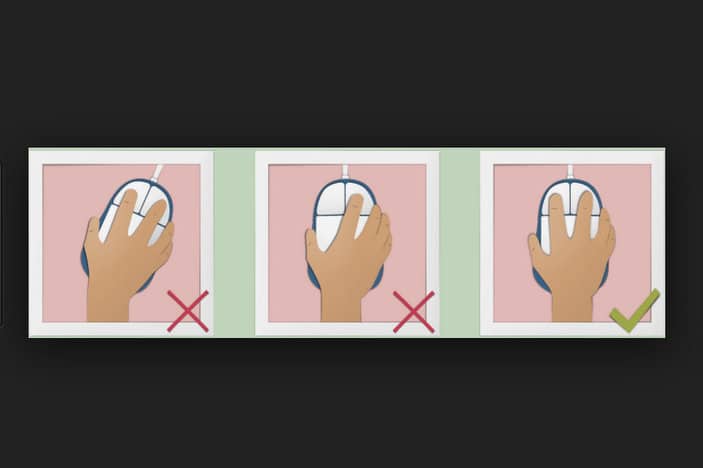 Puntero o cursor
Al mover el cursor, mire la pantalla en lugar de su mano.
Para hacer un solo clic, use su dedo índice para presionar y soltar el botón izquierdo.
Para hacer doble clic, presione el mismo botón rápidamente dos veces, sin quitar el dedo.
Para arrastrar un elemento, haga clic en él y mantenga presionado el botón, luego mueva el raton.
Para soltar un elemento, arrástrelo a la posición que desee y luego suelte el botón del raton.
Recuerde cuando use el raton devera mantener su muñeca recta y mover el raton con su brazo, no con su muñeca, como se muestra en esta foto:
Área digital o Ratón
Como funcciona
Area digital
Click
Rodar
Pasar
Arastrar
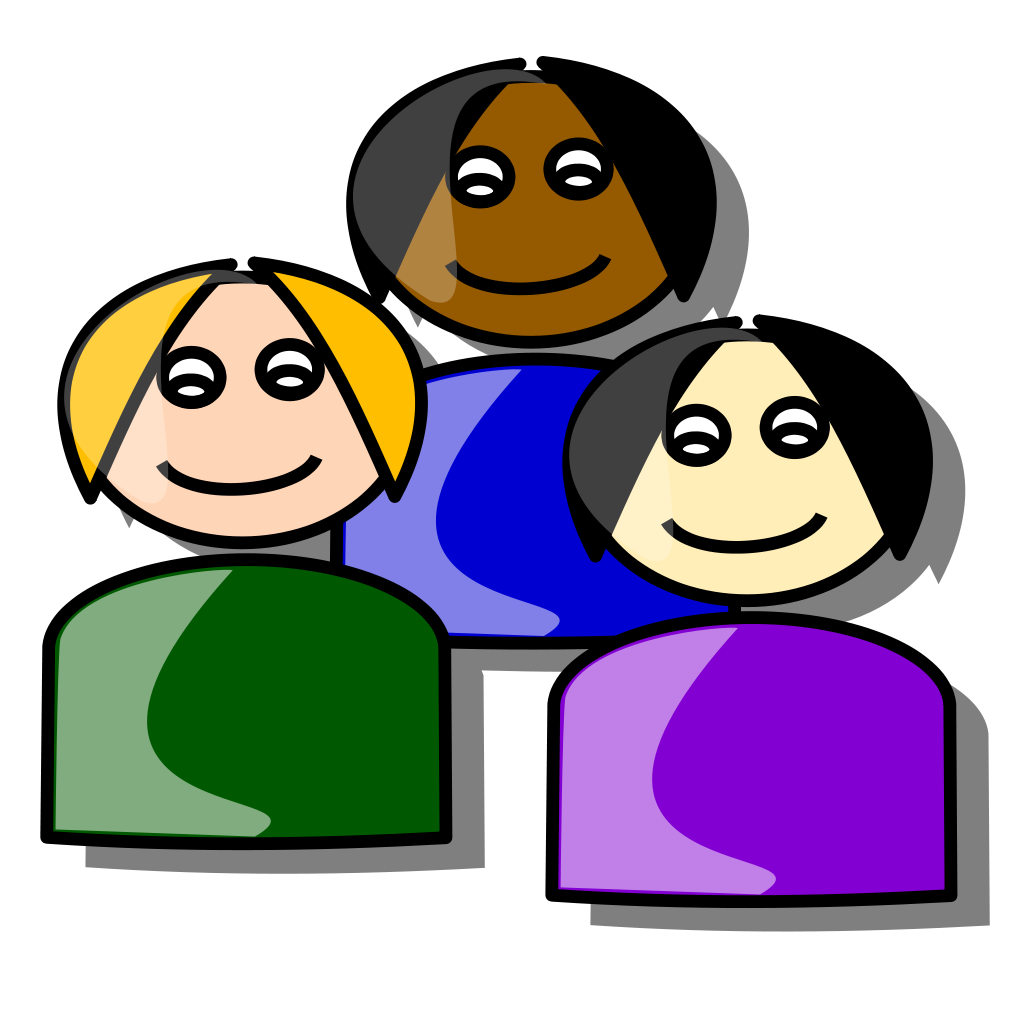 Repaso
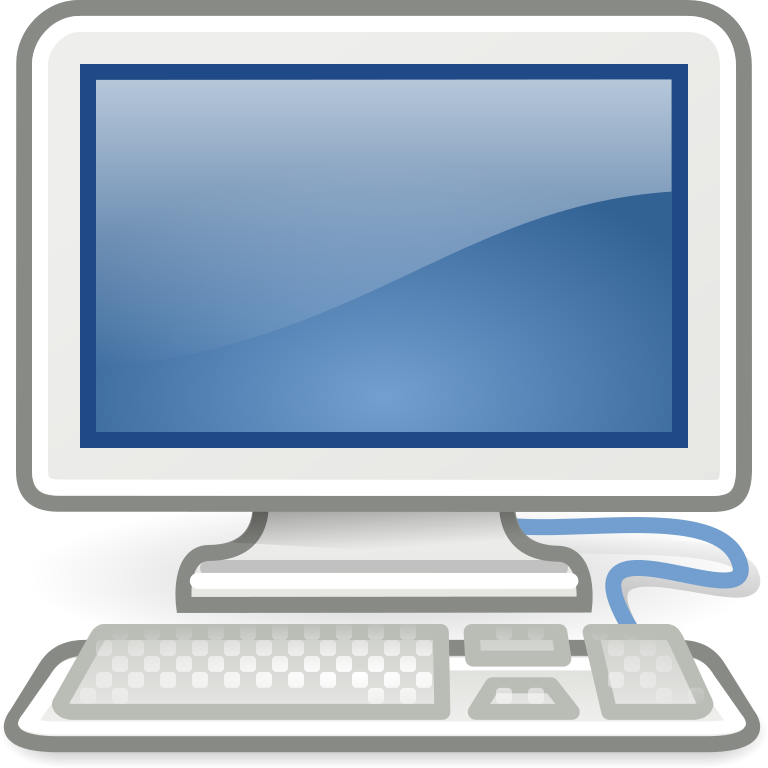 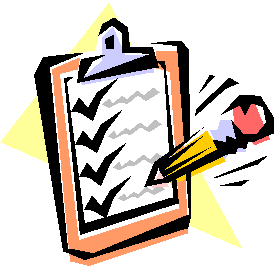 Preguntas
encuesta
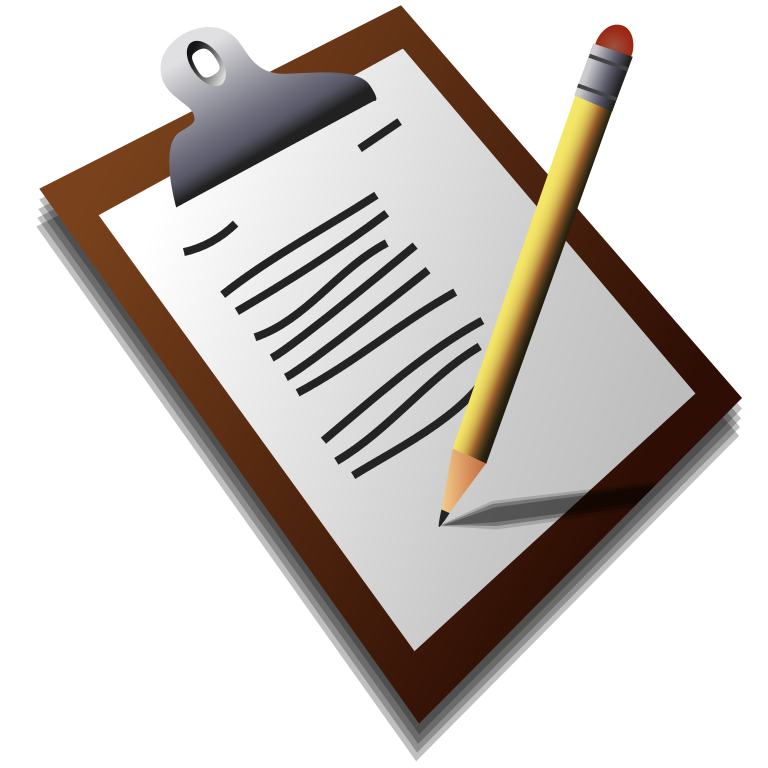 Tómese unos minutos para completar la encuesta de esta presentación. Las encuestas ayudan a mejorar futuras presentaciones y eventos.
¡Gracias!

Oficina de Envolvimiento y Educación de Familias